Practices, standards, and data infrastructure for digitization
iDigBio Paleocollections Workshop, 
27-28 April, 2012
Reed Beaman
Florida Museum of Natural History
University of Florida
Computer Science
Experimental Biology
BiologicalInformatics
InformationTechnology
Analysis &Visualization
Distributing data
FLMNH
Web
Geospatial services
WCS, WMS, WFS
RESTfulServices
FLMNH Database
iDigBio
DiGIR-esque
Paleo-portal
IPT
BiSciCol
Vertnets
GBIF
FishNet
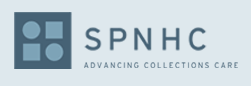 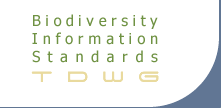 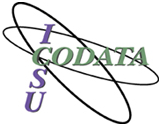 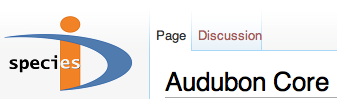 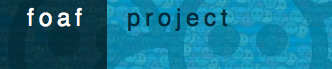 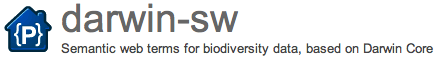 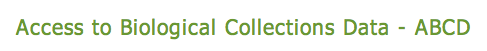 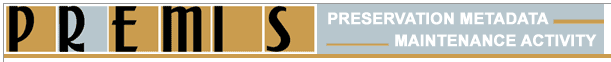 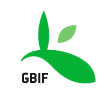 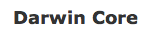 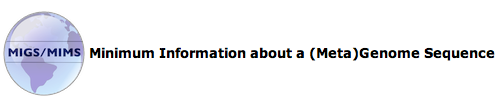 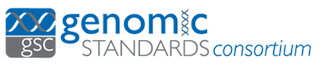 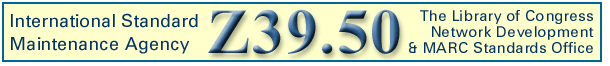 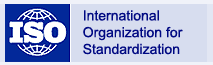 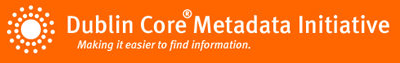 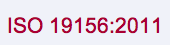 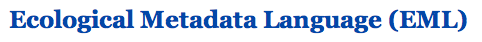 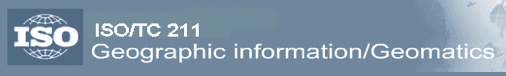 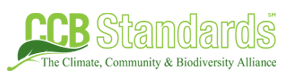 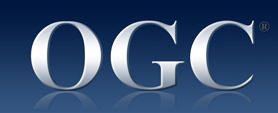 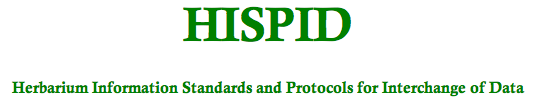 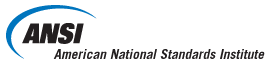 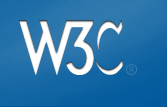 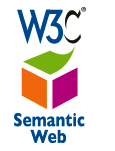 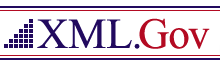 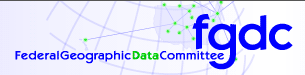 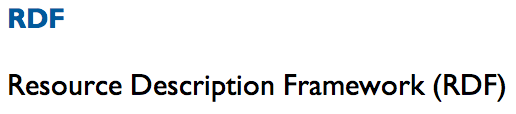 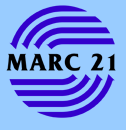 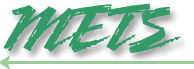 [Speaker Notes: Add EXIF]
XKCD on Standards
Standards predicated on use
Data discovery
Data sharing, interchange, and [distributed] access
Web publication
Collections management
Formal publication

Accessibility
Differing levels of interoperability
Controlled vocabularies
Dictionaries
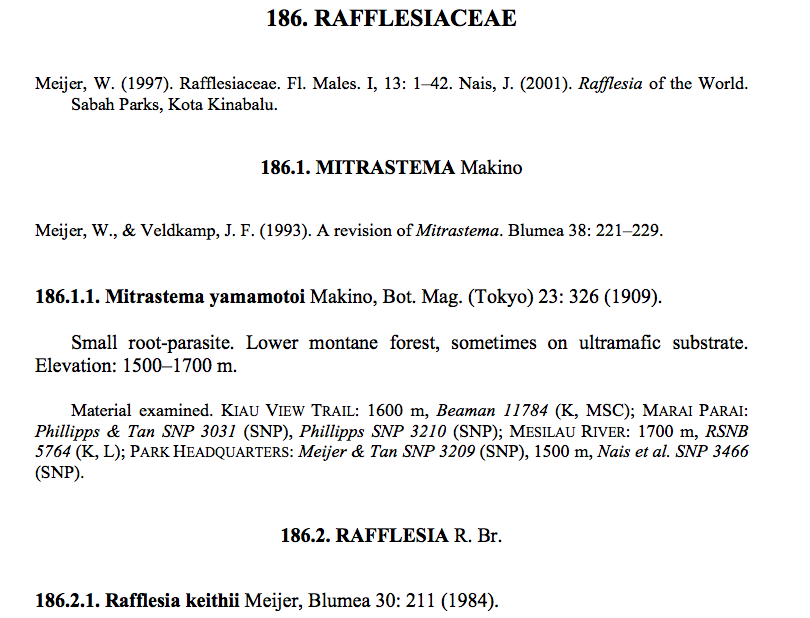 Darwin Core
Ratified TDWG standard, updated irregularly
Vocabulary and Concept definitions for organism 
Based on Dublin Core terms and principles
Implementation independent

http://rs.tdwg.org/dwc/
http://code.google.com/p/darwincore/
Darwin Core Classes
Record-level Terms 
Occurrence Terms 
Event Terms 
GeologicalContext Terms 
Location Terms 
Identification Terms 
Taxon Terms 
ResourceRelationship Terms 
MeasurementOrFact Terms 
Type Vocabulary Terms
Darwin Core in plain English
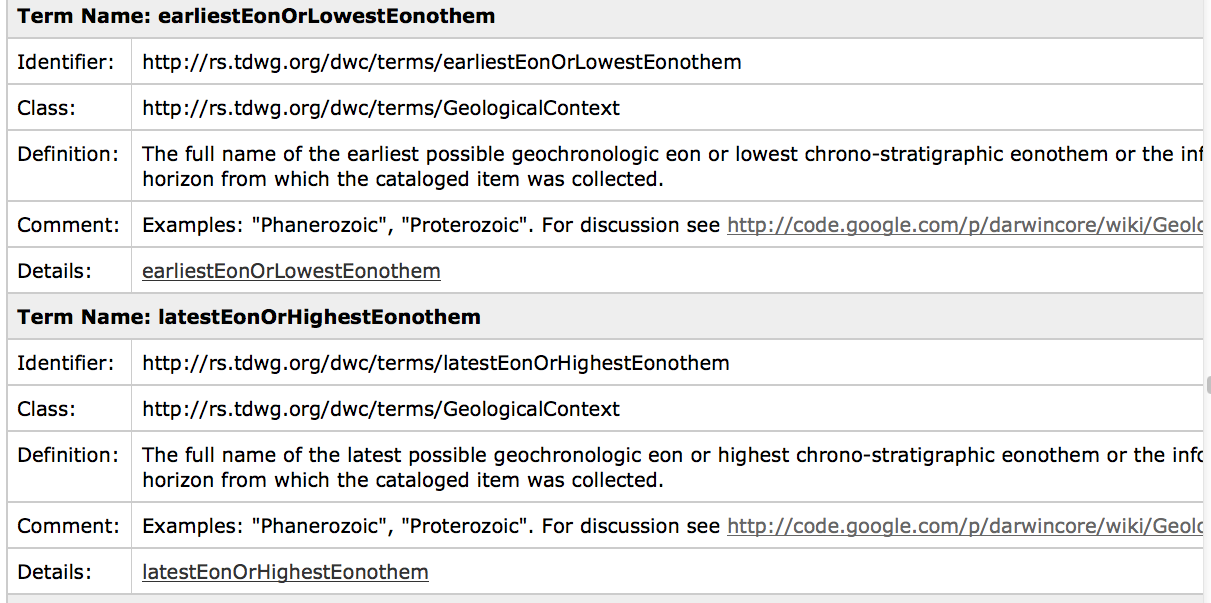 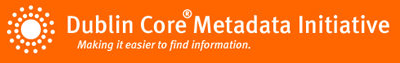 Beyond biodiversity
Generic digital resources – e.g.,  images files, library books, satellite images
Initially core metadata for simple and generic resource descriptions
Recent focus on application profiles – 
specialized vocabularies (e.g., Darwin Core) can use Dublin Core to meet particular implementation requirements.
Flexible approaches to interoperability
Communication
Implementation
Representation
Tab delimited
Event 1
Event 2
HTTP
Specimen a
Specimen b
JSON
CSV
SOAP
XML
Fedex
RDF
Collectors x, y, z
Carrierpigeon
RDBMS
NoSQL
Darwin, Dublin, Adubon Cores
Payload
Protocols
Vocabulary, attributes, relationships
Representation:  Implementation and communication independent
Need to understand
Vocabulary
Attributes and concepts
Relationships
Community process and practice
Representation
Event 1
Event 2
Specimen a
Specimen b
Collectors x, y, z
Darwin, Dublin, Adubon Cores
Vocabulary, attributes, relationships
Implementation:  Independent, but not really for human consumption
Tab delimited
Implementation
CSV
XML
RDF
RDBMS
NoSQL
Linked data at large
A larger audience improves
Discovery
Accessibility
Relevance

Needs
Namespaces and terms
GUIDs

[standards]
How do we Track Biological Objects and their Relations Across Distributed, Heterogeneous systems?
Taxon
Taxon
(Taxon)
Taxon*n
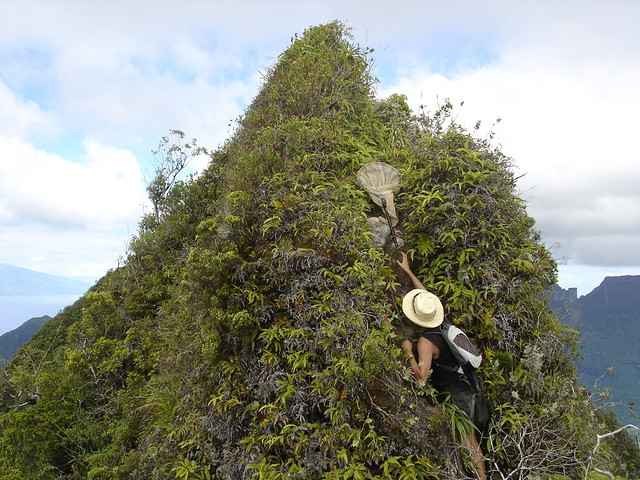 (Key)
Blast
Key
Blast*n
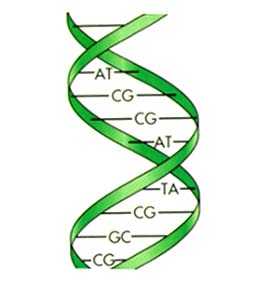 (Biocode Event)
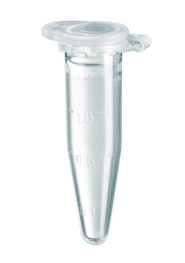 (metagenomic 
Sequencing)
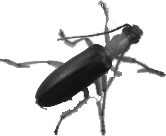 (CAMERA 
Gut Sample Event)
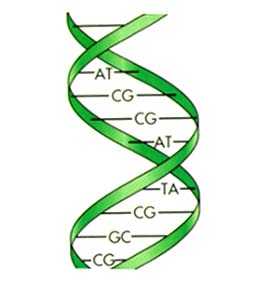 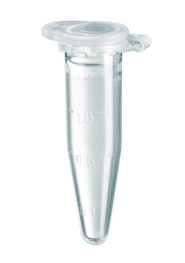 (Essig Museum Specimen)
(Genbank Sequence)
Biological Science Collections Tracker
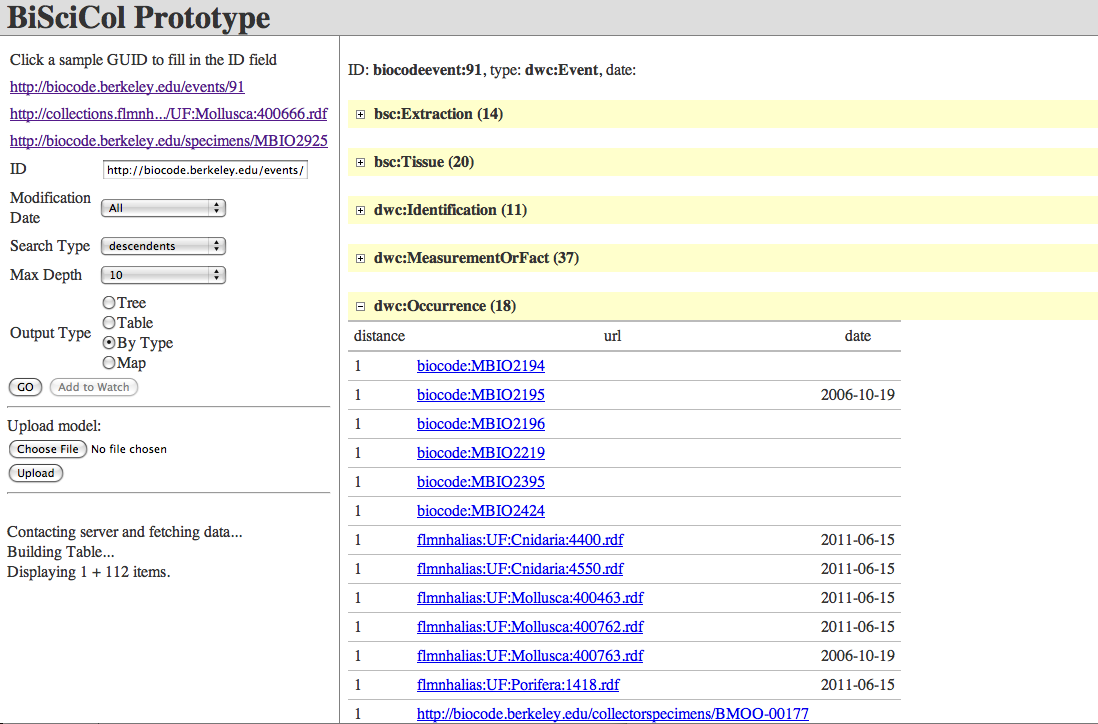 Data automation in digitization workflows
iDigBio Paleocollections Workshop, 
27-28 April, 2012
Reed Beaman
Florida Museum of Natural History
University of Florida
Digital workflows
Part of human mediated processes
Field collection
Accession
Ongoing curation
Domain differences
Software tools and services are the actors
Can be
modular 
data and computationally intensive
All or none?
Complete capture digitization efforts focused on assembling very complete data records
access to researchers and public granted only after extensive quality control. 
Now: not every element of a collection record needs to be recorded in a single digitization event.  
Additions, modifications can be treated as ongoing annotations
Modular approach
Digital capture events
Image
Determination (filed under and histories) 
georeferencing
Morphological ecological observations, etc.
Treat as annotations 
Orient around research questions at hand. 
Data capture, like data curation, can be costly when it involves expert judgments.
Recognition Terms
OCR:	Optical Character Recognition
Typed and typeset text
NLP:	Natural Language Processing
Markup of structured and unstructured information
ICR:	Intelligent Character Recognition
Handwriting in forms
NHR:	Natural Handwriting Recognition
IWR:	Intelligent Word Recognition
DATABASE
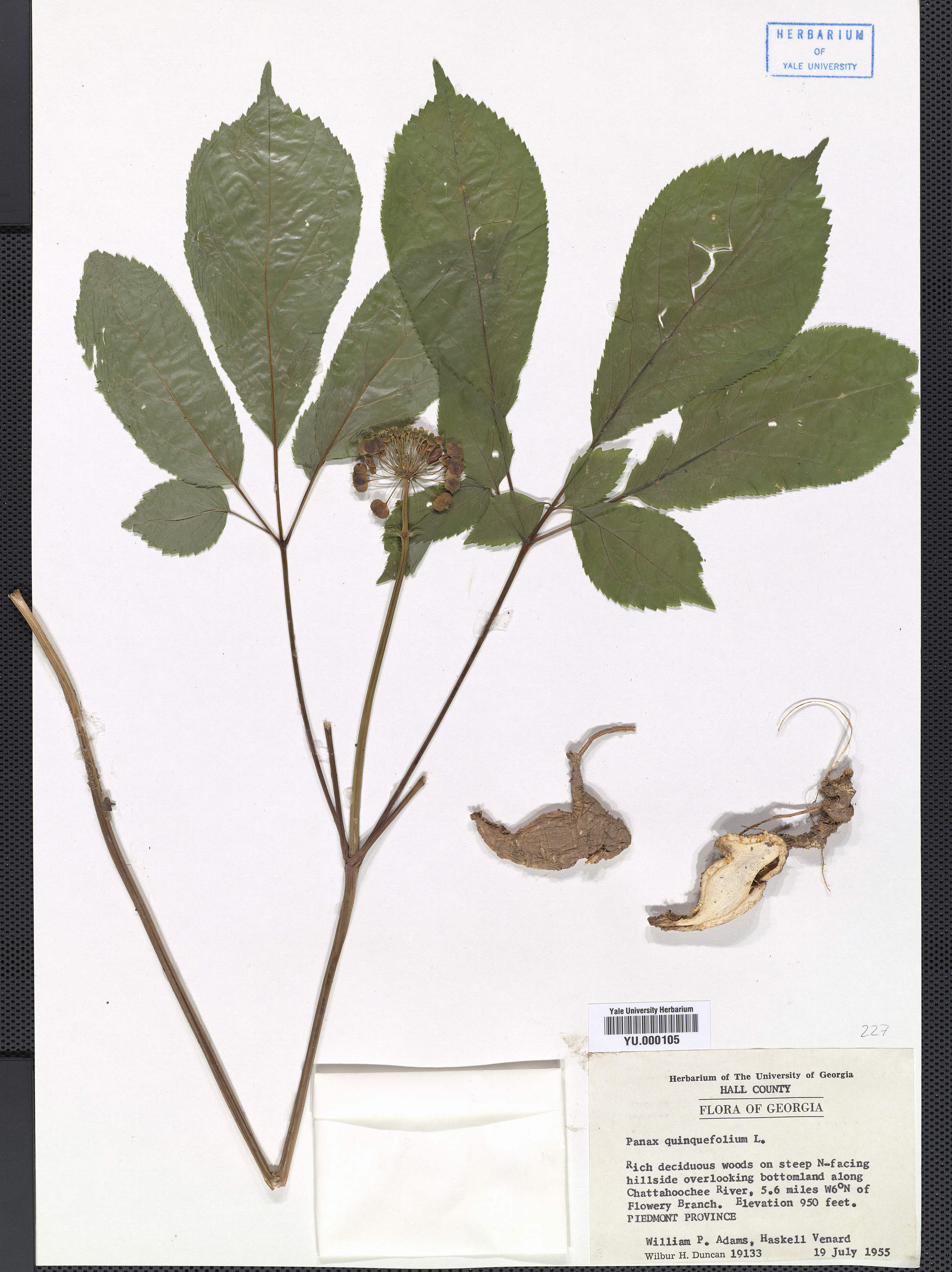 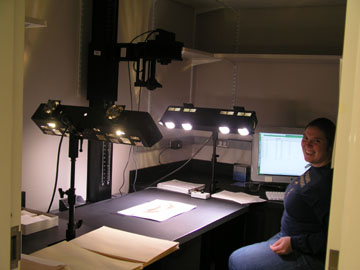 Herbarium DigitizationSimplified Workflow
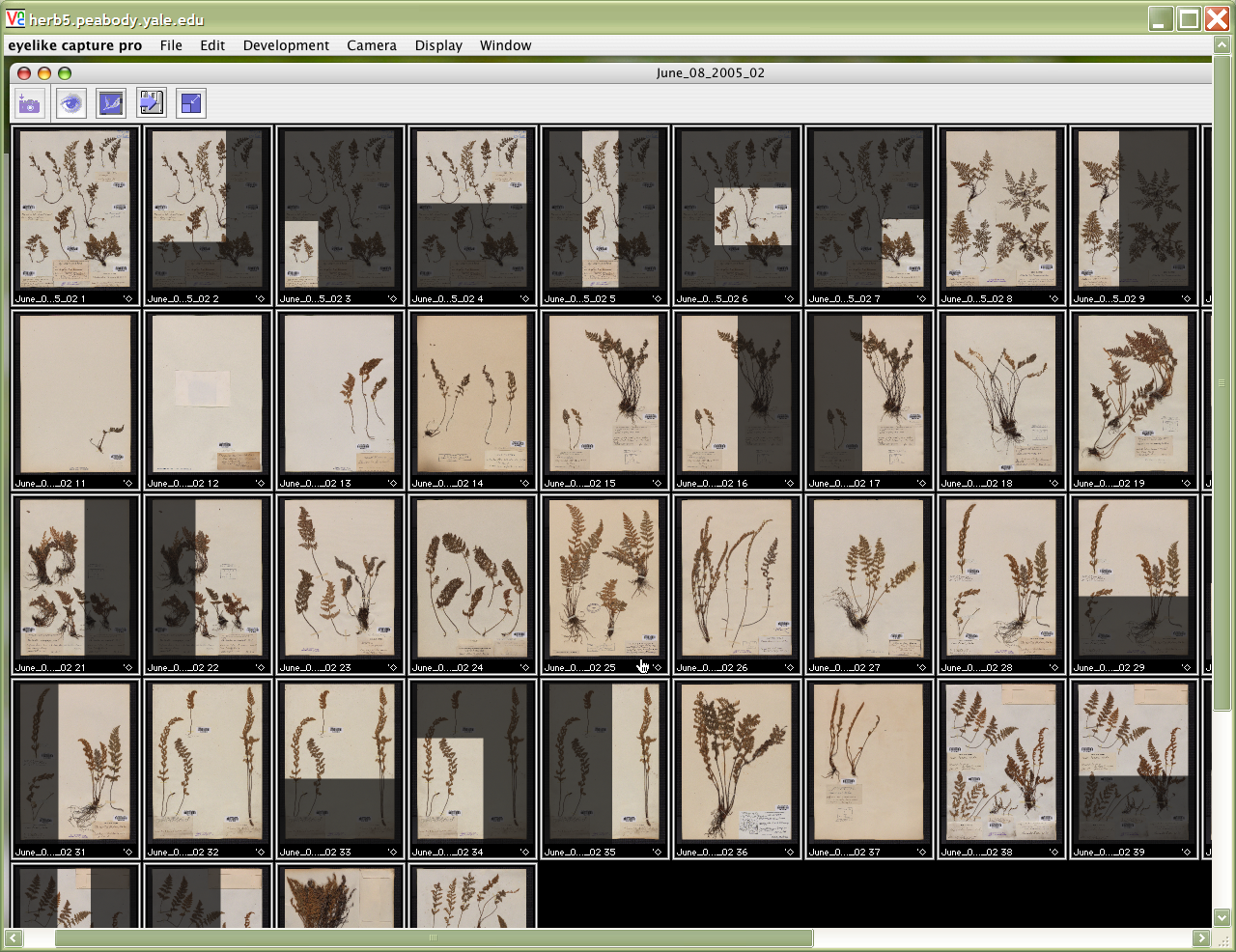 SPECIMEN
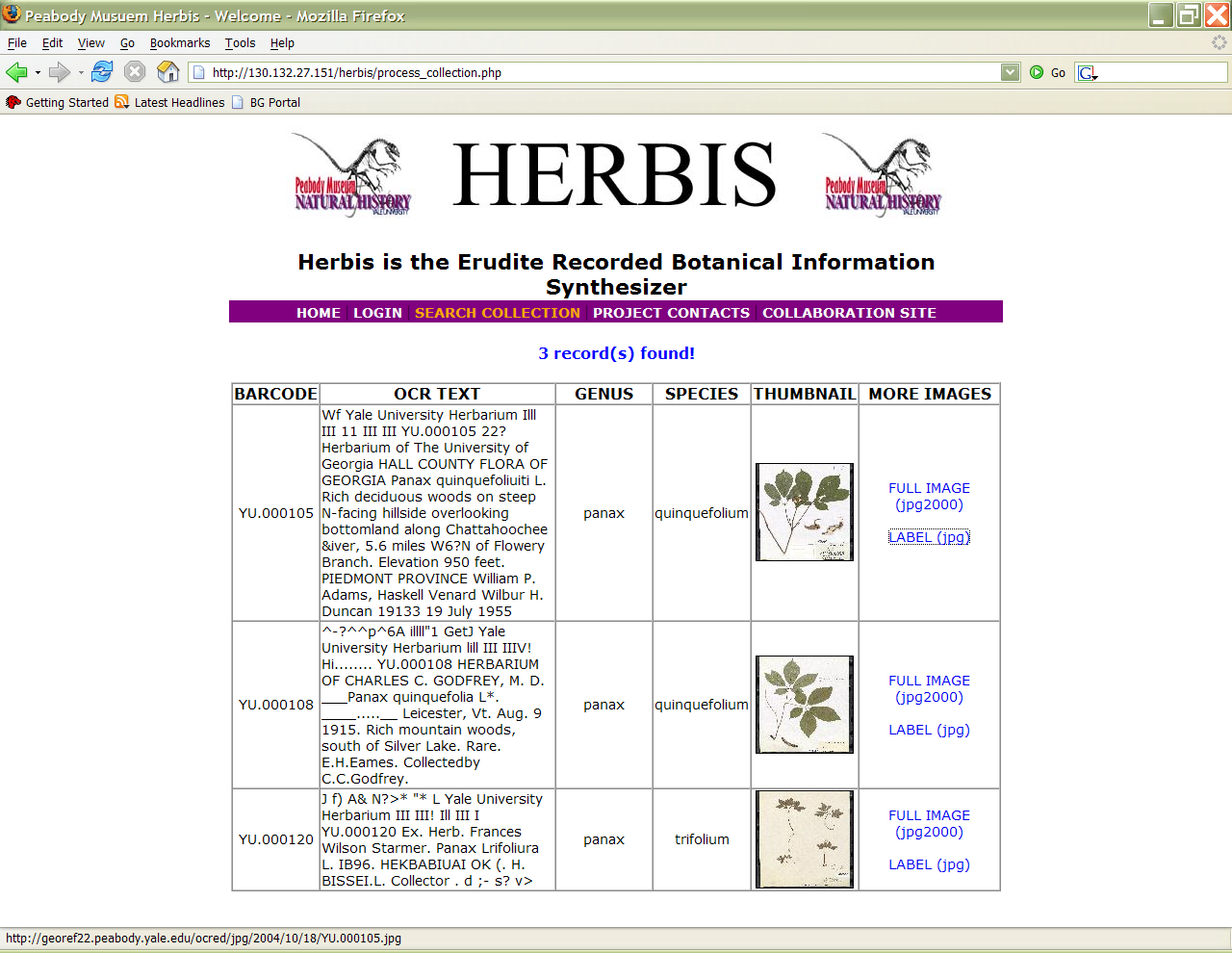 OCR
NHR
DK
success
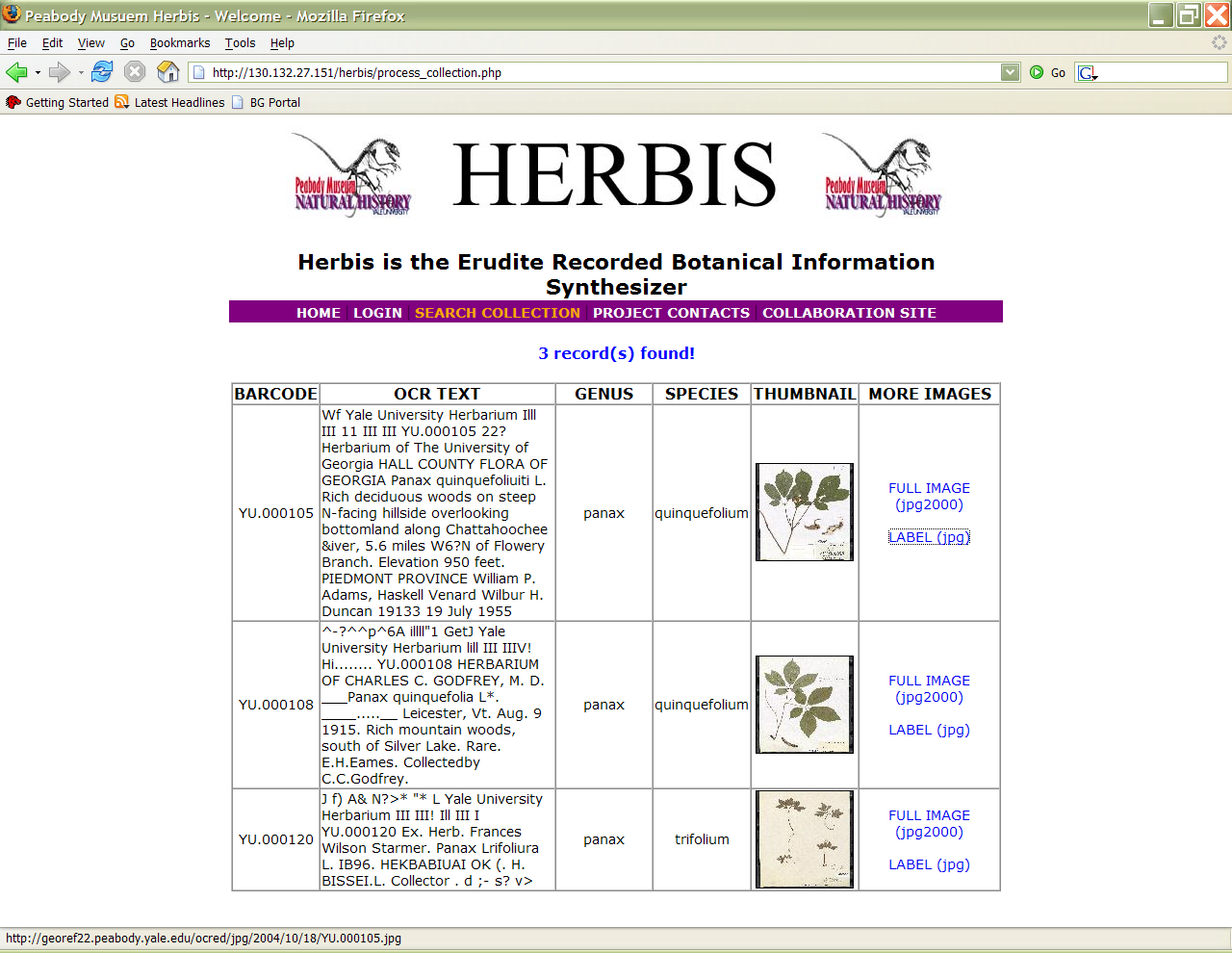 failure
NLP
Webservices
Webinterface
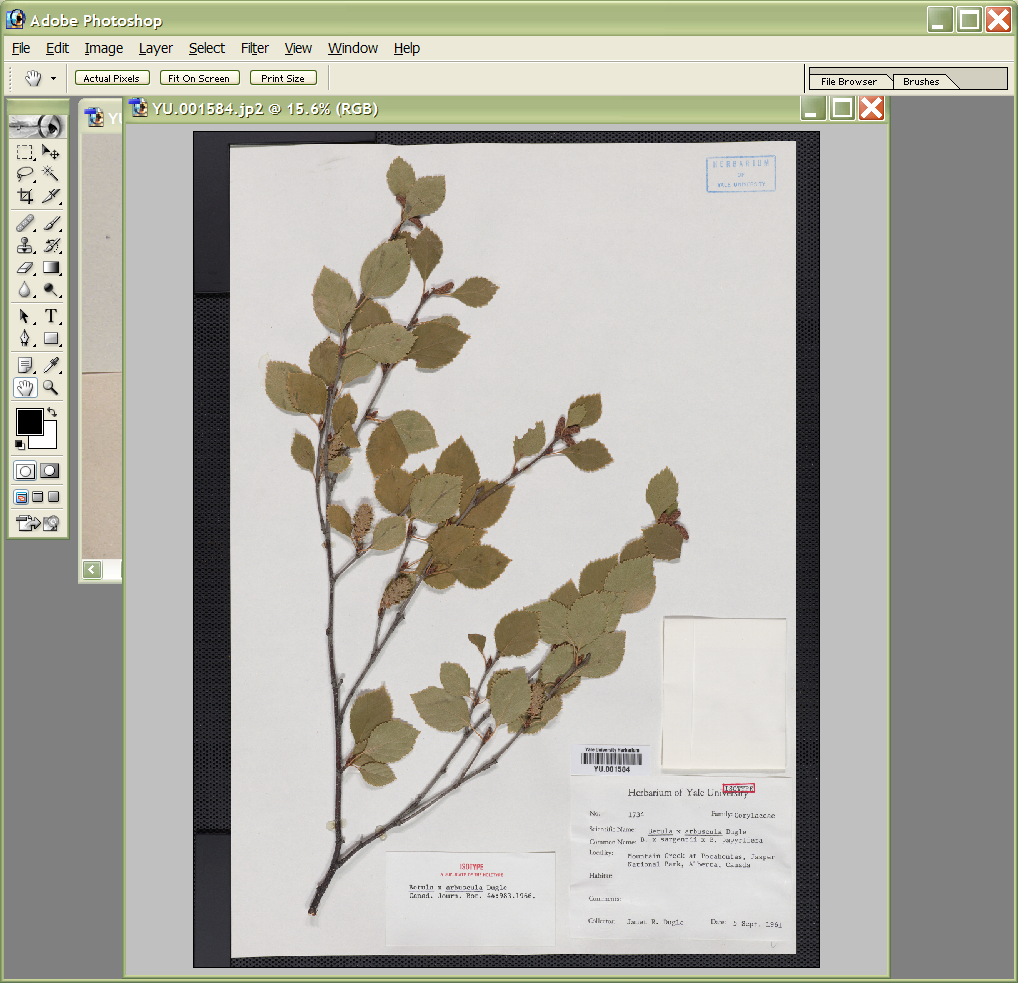 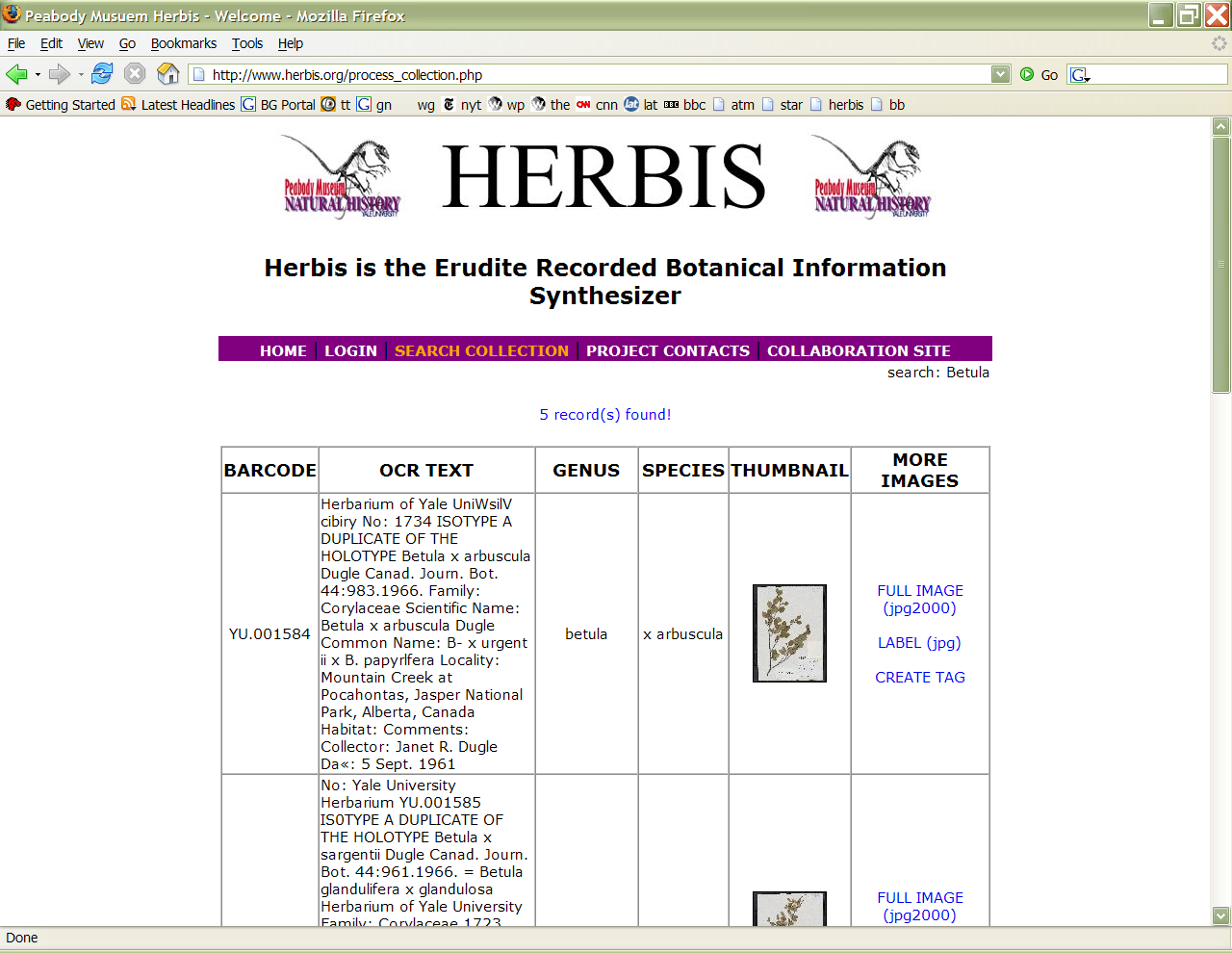 NLP:  Natural Language Processing
Well known example:  Georeferencing
Supervised Machine Learning: A set of computer programs that “discover” useful patterns in a set of classified examples and that generalize these pattern to new examples. 
Regular Expressions recognition over known vocabularies
Vocabulary of a label
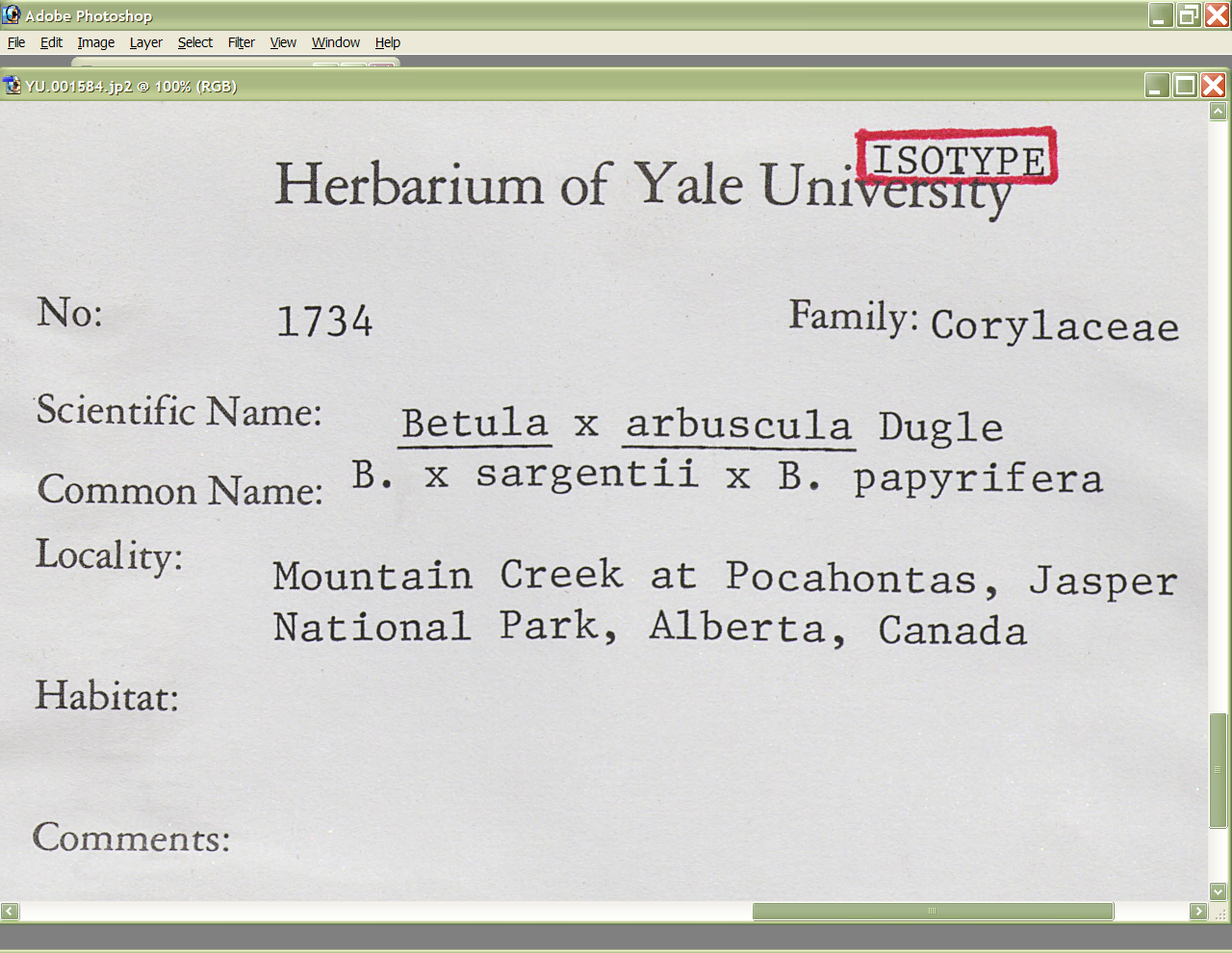 Determination
Taxonomy & Synonymy
Typestatus
Collector
Date
Location
Habitat
….
Learning Architecture
Training Phase
Marked-up 
Specimens
Machine
Learner
Trained 
Model
Application Phase
Unmarked-up 
Specimens
Machine 
Classifier
Segments Text
Marked-up 
Specimens
Chunker - 
Segmentor
Source: B. Heidorn
Define the Representation: XML
<bc> - barcode
<bt> - barcode text
<cm> - common/
colloquial name
<cn> - collection number
<co> - collector
<cd> - collection date
<fm> - family name
<ft> - footer info
<gn> - genus name 
<hd> - header info
<In> - infra name
<Ina> - infra name author
<lc> - location 
<pd> - plant description
<sa> - scientific name author
<sp> - species name
BAKIUM
<bt>Yale University Herbarium</bt>
<bc>YU.000081</bc>
<bc>YU.000081</bc>
<hd>Herbarium of Yale University Plants of San Luis, Peten, Guatemala</hd>
No: 301           Family:<fm>Boraginaceae</fm>
Scientific Name: <gn>Heliotropum</gn> <sp>angiospermum^</sp>
Mopan Mayan Name:      <cm>U   p'ot   kutz</cm> Colloquial Spanish Name: <cm>mOCO   de   chompipe</cm>
Location: <lc>in pueblo   (village)   along path</lc>  <cd>2 9 May  1976</cd>
Comments:<pd>herbaceous  plant reaching  60  cm. small yellow flowers</pd>            (det.L.Brown)
Collected by <co>Pierre Ventur</co>, <ft>Yale Department of Anthropology</ft>
[Speaker Notes: Notice the different format and titles typed in the card, which is different from the next one. This example shows that using titles like “scientific name” and “location” can be used to help machine learning to recognize them. But the next several examples show that it is much complicated.]
Natural Handwriting Recognition
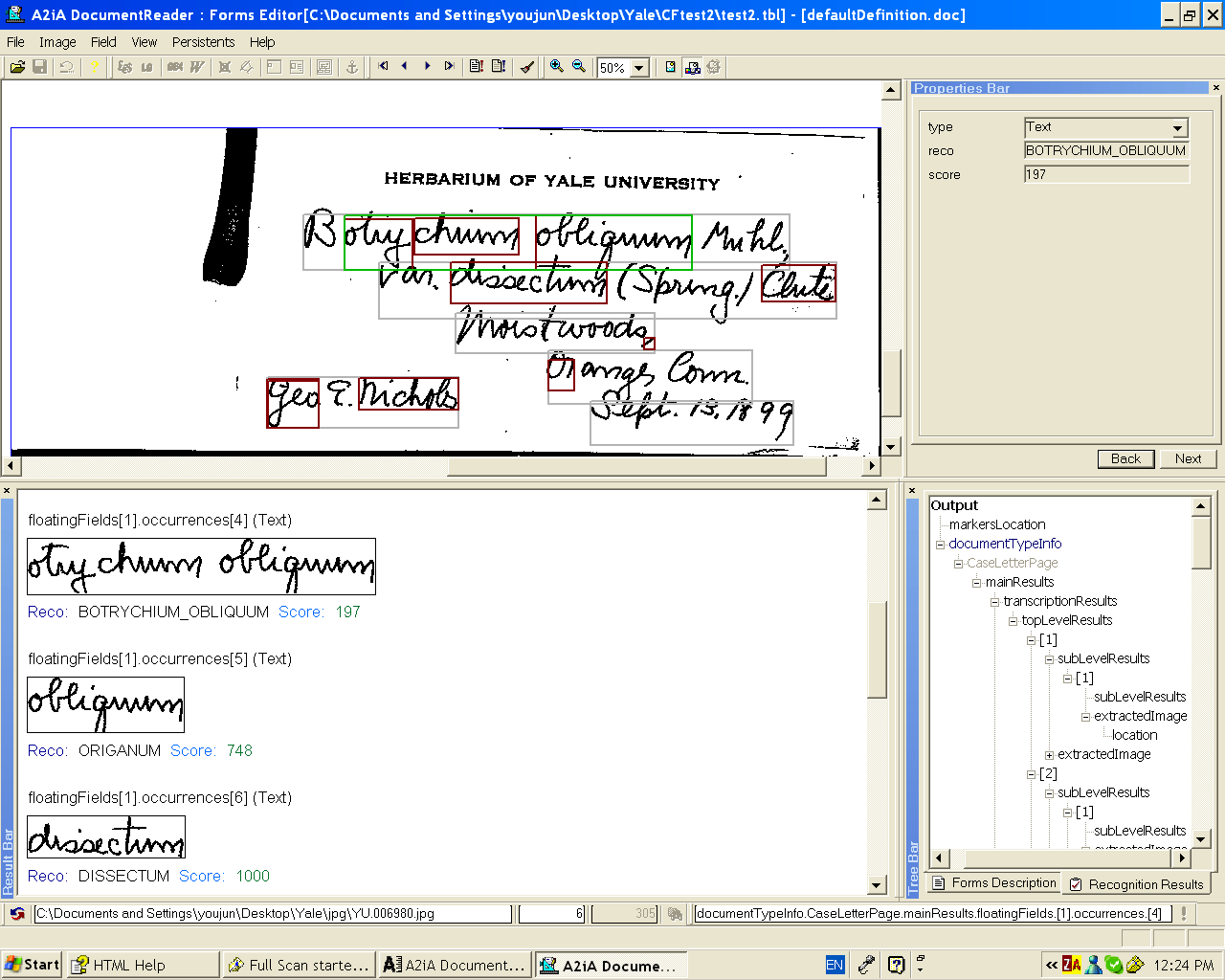 Web Services (or appliances)
Java Client
JP2
Thumbnails
Linux
OS X
OCR Optimized JPEG
Text
Win XP
HTTP request/response
TomcatWebServer
Axis – SOAP management framework
OCR Service
NHR Service
NLP Service
Additional Options
Voice recognition
Capture data while handling specimens
Crowd sourcing
Public, volunteer, and eduction
Outsourcing – keying services
Integrate data capture into 
“Captcha” like tools 
games
The innovation/development curve
Sustainable infrastructure
Georeferencing
Machine written text capture (OCR)
Development
Handwritten text capture (NHR)
Machine Learning
Innovation